PIIRROS-IPPOLUOVA SATU
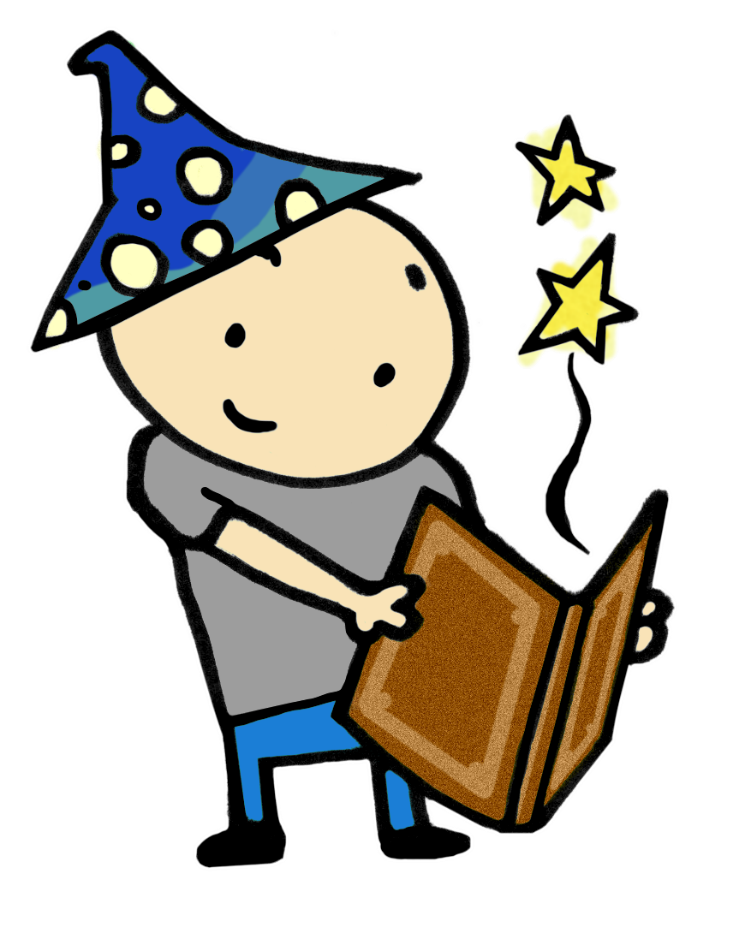 STEP 6



LUOVA
CREATIVE
1. Motivointi
Talent-voittaja 2012 Daniel Helakorpi runonlausuja:
https://www.youtube.com/watch?v=BgzazK2ipx8
Miten luovuus ilmenee Danielissa?
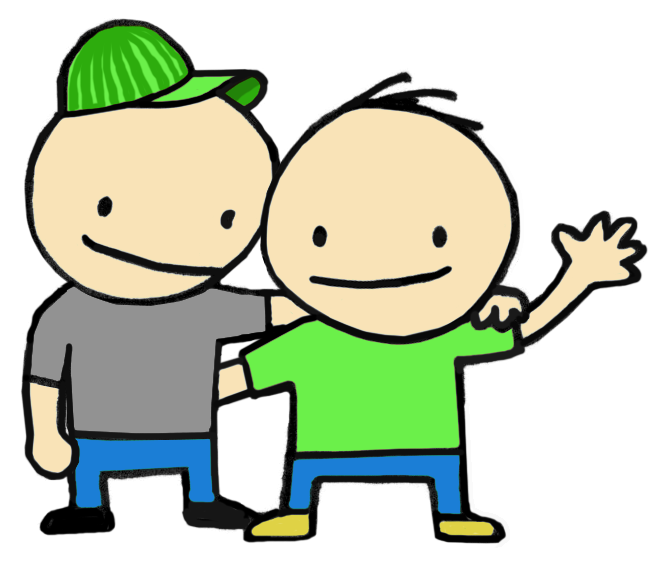 Luonteenpiirteen määritelmä (Socrative)
Jos luovuus olisi elokuva, se olisi_______
Jos luovuus olisi kauhuhahmo, se olisi_______
Jos luovuus olisi jäätelö, se olisi_______
Jos luovuus olisi huonekalu, se olisi______
Jos luovuus olisi työkalu, se olisi_______
Tavoitteet
on ymmärtää piirroksen käytön merkitys, kun haluaa oppia uusia asioita.
on oppia tekemään posteri (seinäjuliste) laajemmasta kokonaisuudesta.
on ymmärtää luovuuden merkitys oppimisessa.
oppia antamaan kaverille palautetta.
2. Arki ja elämä
Oman lempisadusta valitun hahmon esittely (apukysymykset)

Kirjataan hahmon vahvuudet
Apukysymykset
Kenet sadun henkilön valitset?
Miksi valitsit juuri hänet?
Miten kuvailet henkilön ulkoista olemusta?
Minkälainen henkilö on luonteeltaan?
Mistä sadun henkilö pitää erityisesti?
Missä henkilö on hyvä?
Mitä yhteistä on sinussa ja sadun henkilössä?
Mitä erilaista sinussa ja hänessä on?
Välitehtävä: Ideasampo
Joku onneton operaattori antoi suuren autonrengastehtaamme tietokoneelle väärän käskyn. Pyöreitten renkaitten sijasta tuotantolinja alkoi syytää kymmeniä tuhansia neliskulmaisia autonrenkaita. Koneita ei voinut pysäyttää, vaan 28 000 neliskulmaista rengasta odottaa uutta käyttötarkoitusta.
3. Tiedonhaku
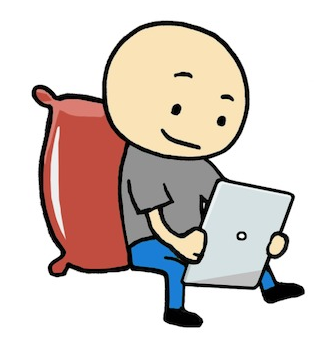 Tehdään piirros lempisadun lempihahmosta ja kirjataan hahmon vahvuudet
4. Tiedonkäsittely ja soveltaminen
Tehdään ryhmätyönä esim. padletillä posteri kirjailijoista tai omasta sadusta
Galleriakävely: piirros (vertaisarviointi)
5. Itsearviointi
Täydennä oppimispäiväkirja tämän kerran osalta.
Pohdi ensi kerraksi, mikä on lempiesineesi ja valmistaudu esittelemään se muille (apukysymykset).
6. Toimintakulttuurin arviointi
Millaisia Ippo-tehtävät mielestäsi olivat?
Miten ryhmä mielestäsi toimi (kavereiden kanssa keskustelu, kaverin auttaminen ja kannustus)?
Millainen ilmapiiri Ippo-oppimiskerran aikana oli?
Lisätehtävä: Tarinakortti
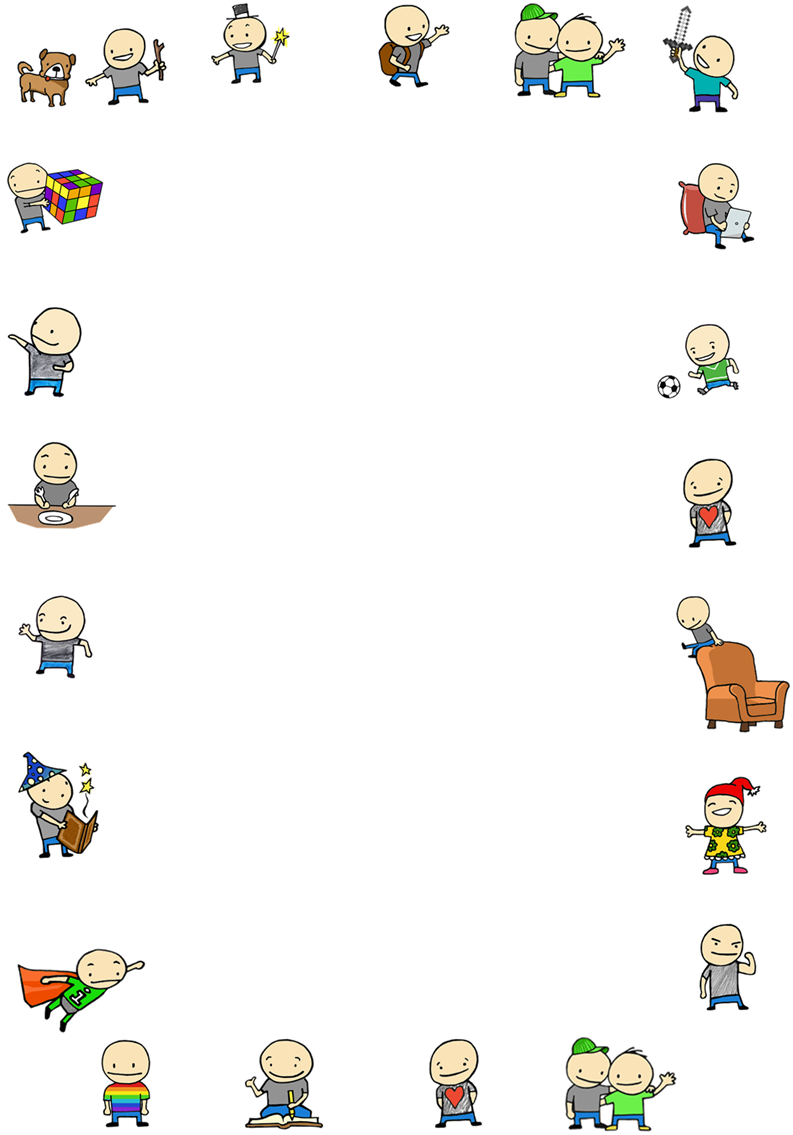 Tarinakortin aihe: 
Tapahtuma (esimerkiksi häät, syntymäpäivät ym.)